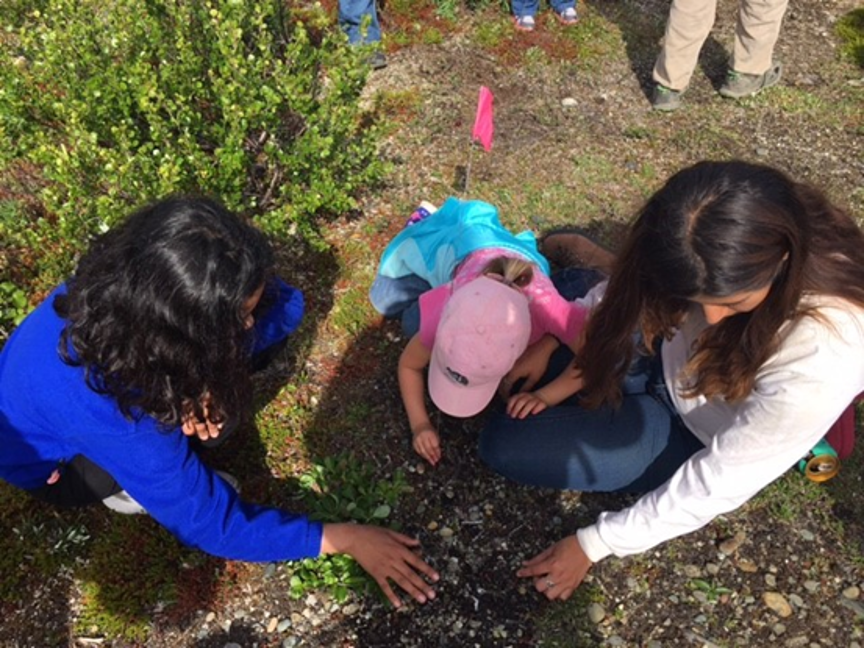 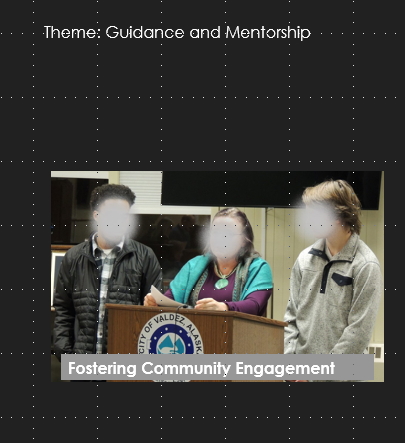 Emerging Themes
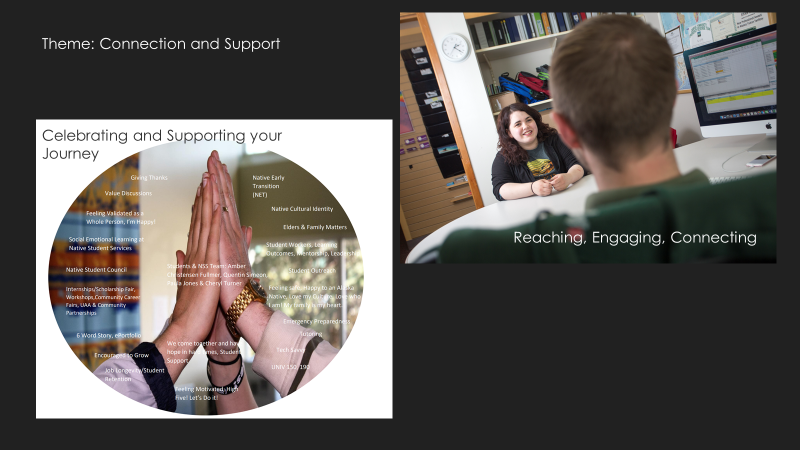 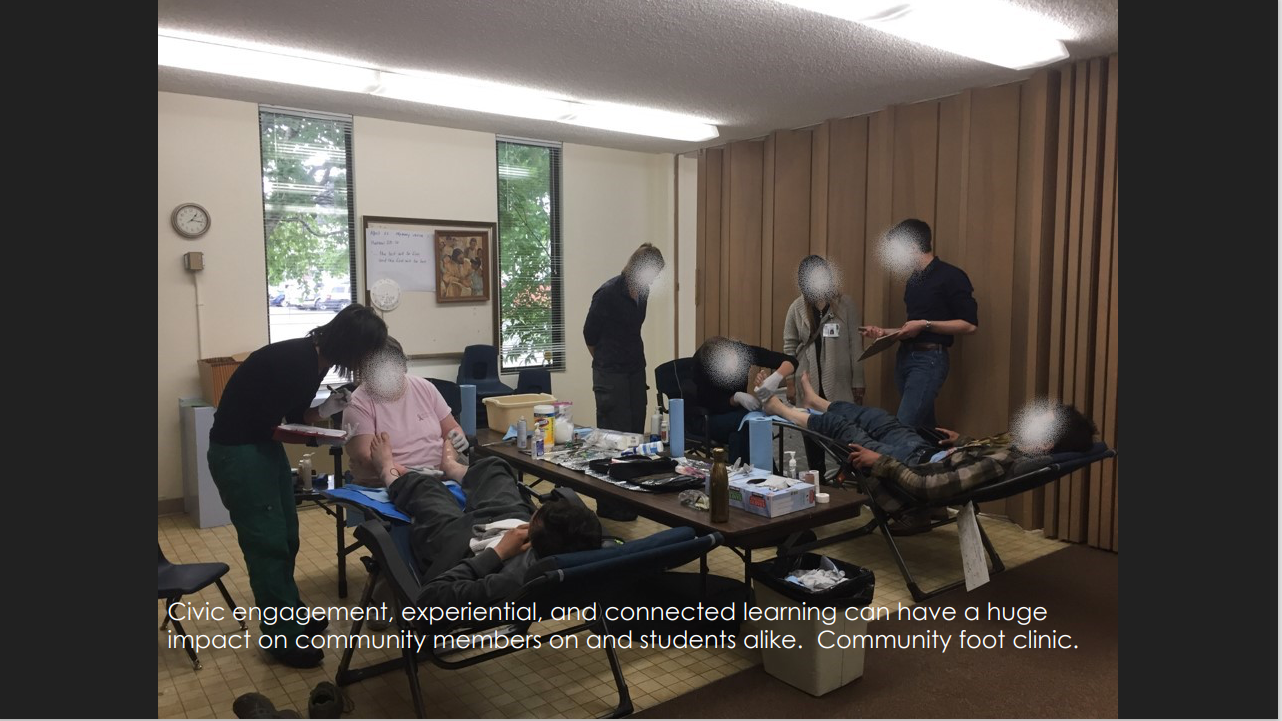